Wegenkaart
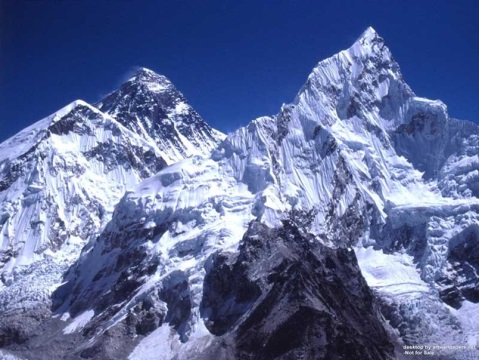 [Speaker Notes: 1]
Wegenkaart
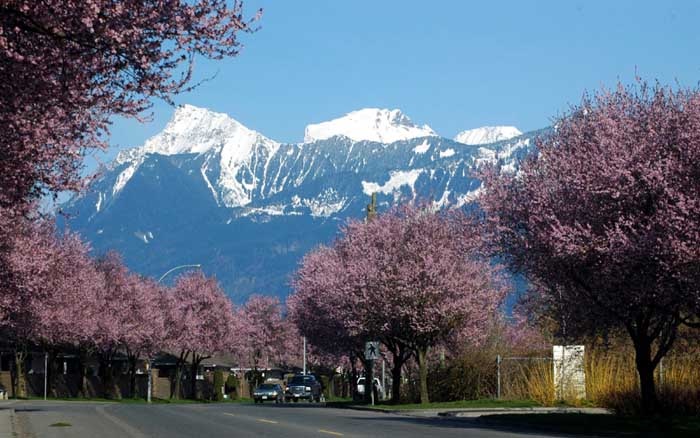 [Speaker Notes: 2]
Wegenkaart
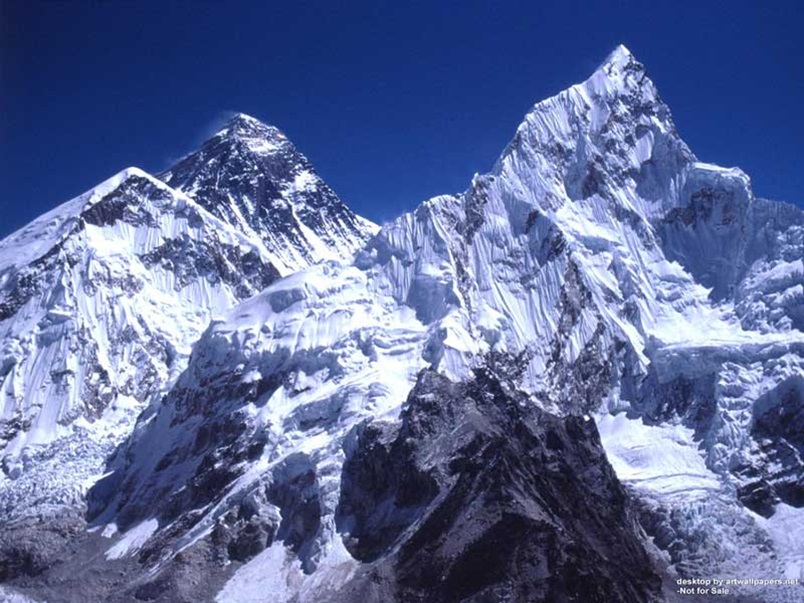 [Speaker Notes: 3]
Wegenkaart
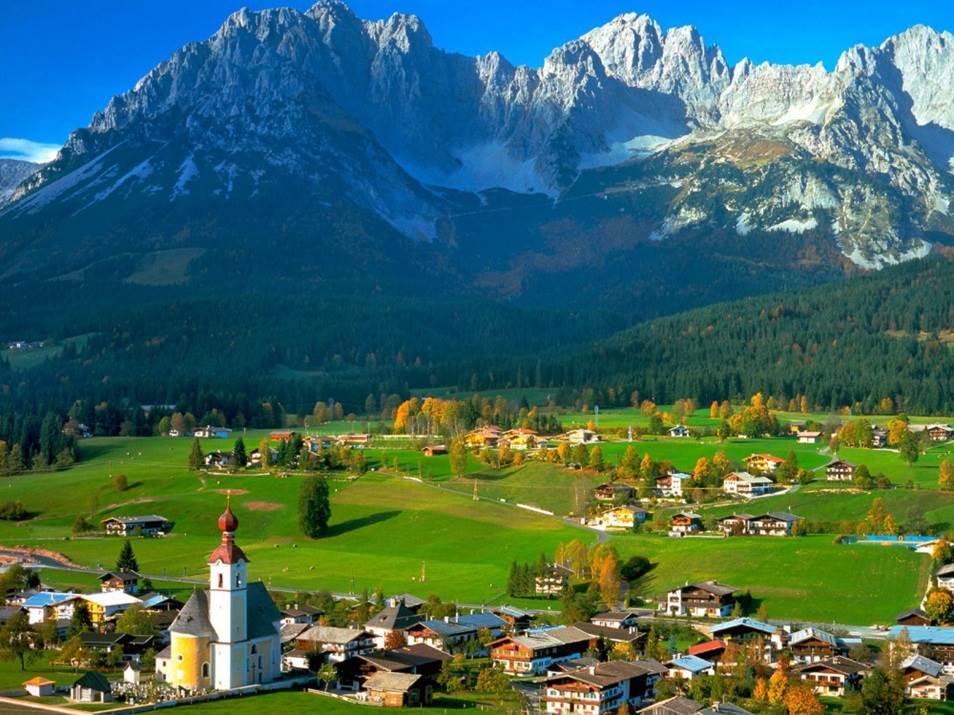 [Speaker Notes: 4]
Wegenkaart
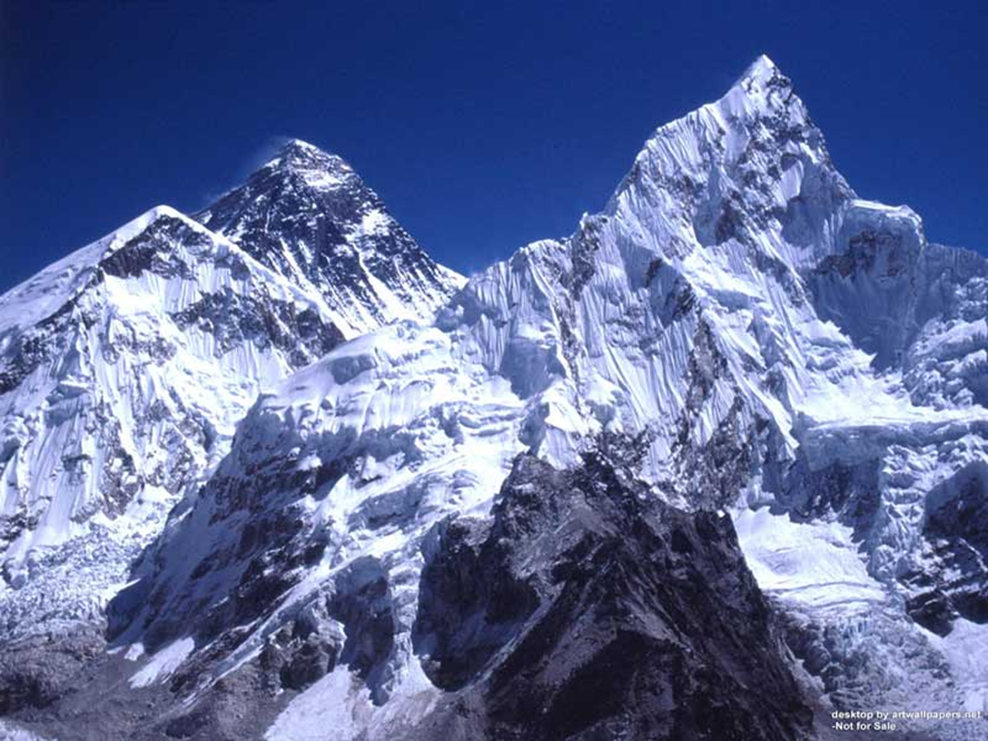 Bergen zijn bedreigend
[Speaker Notes: 5]
Wegenkaart
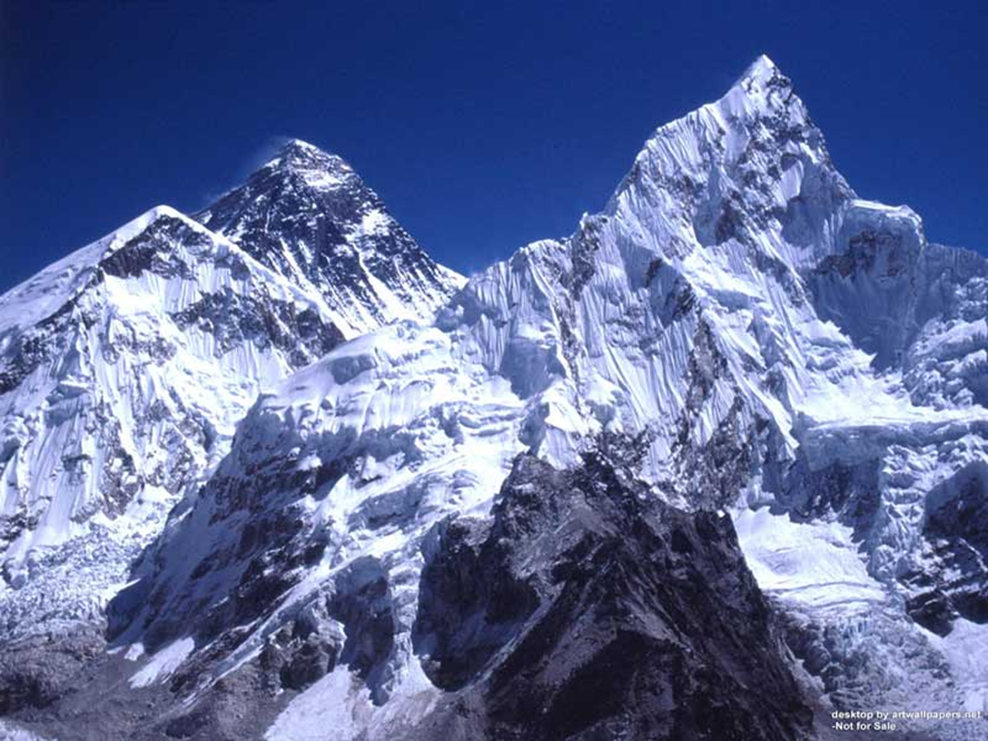 Bergen zijn bedreigend
maar je moet er doorheen.
[Speaker Notes: 6]
Wegenkaart
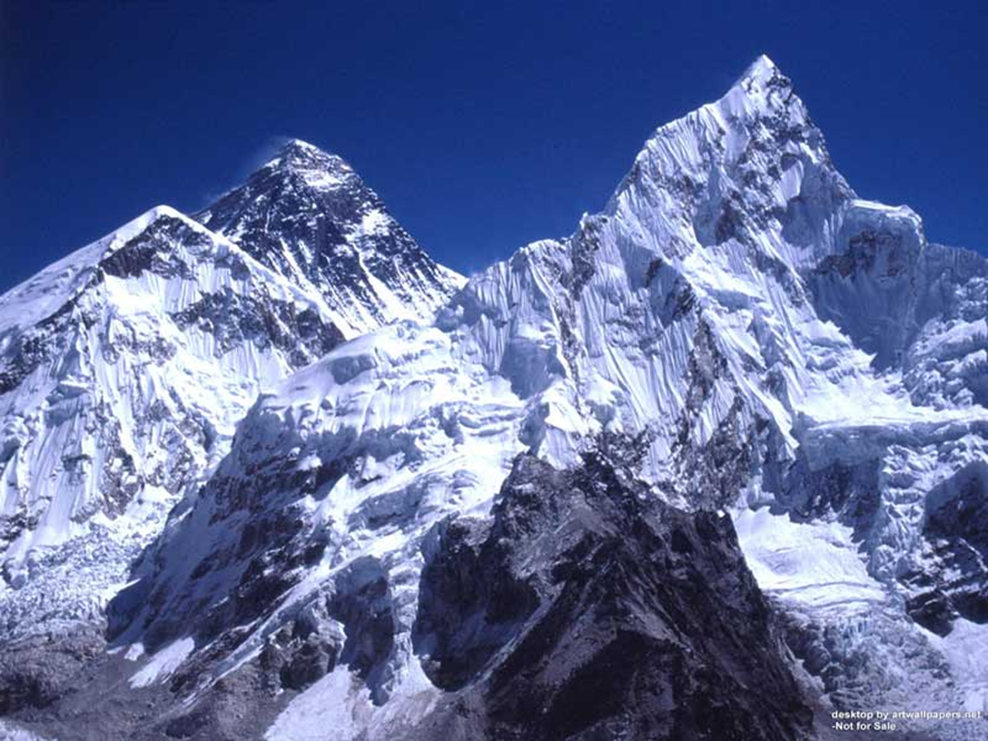 Bergen zijn bedreigend
maar je moet er wel doorheen.
 
De bergen zijn van God
[Speaker Notes: 7]
Wegenkaart
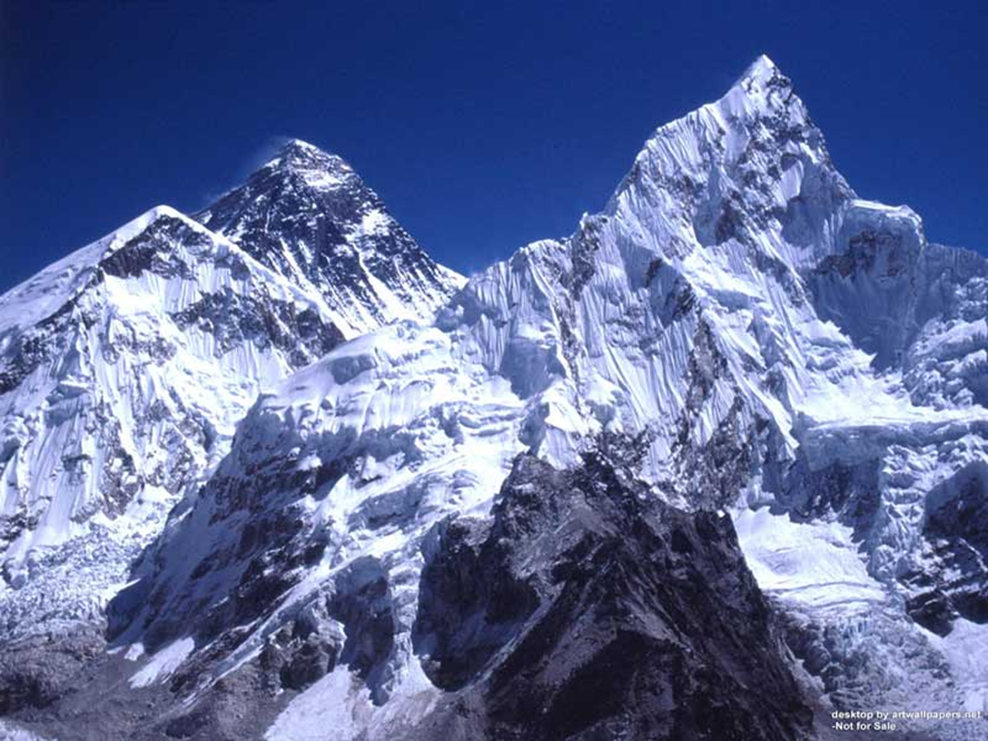 Bergen zijn bedreigend
maar je moet er wel doorheen.
 
De bergen zijn van God
maar de bedreiging is wel echt.
[Speaker Notes: 8]
Wegenkaart
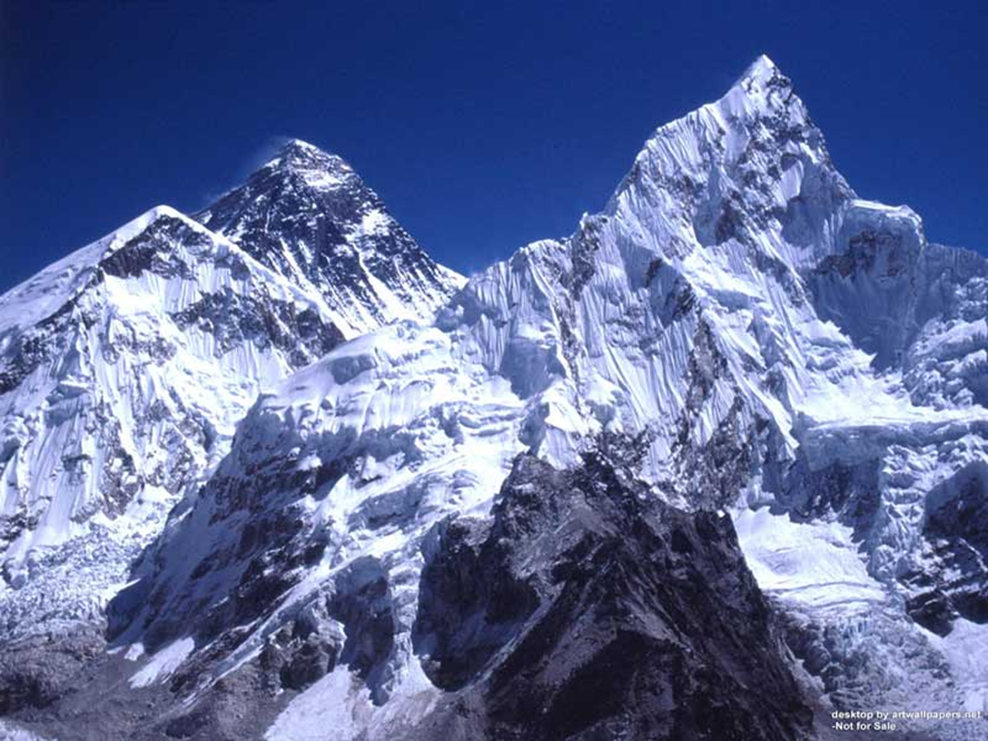 Niet wankelen…
[Speaker Notes: 9]
Wegenkaart
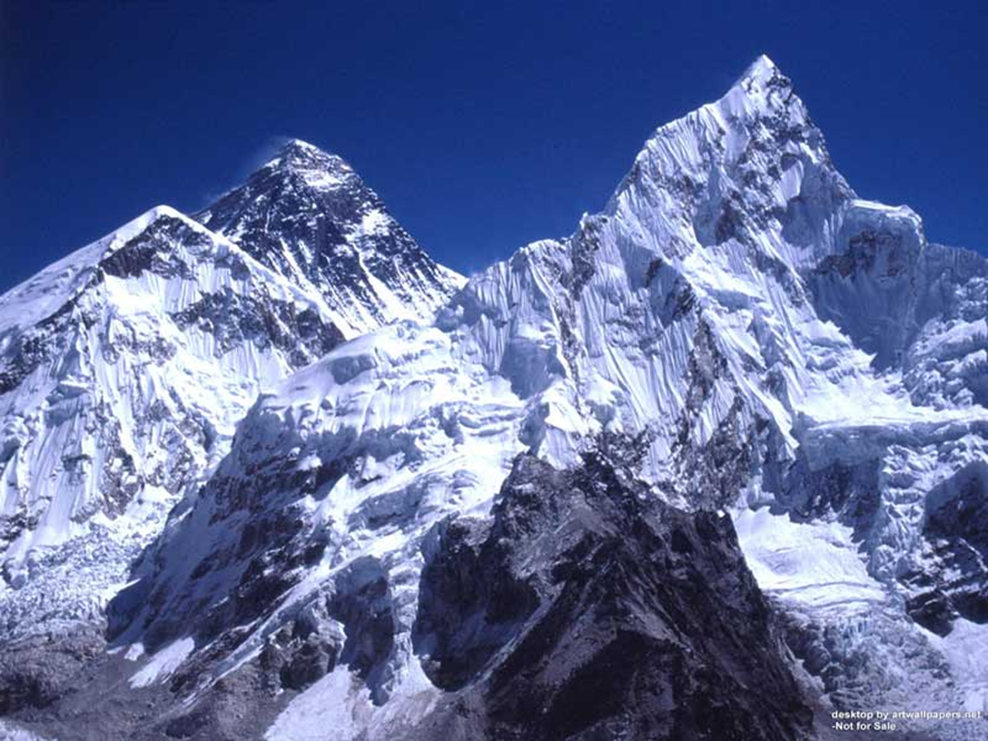 Niet wankelen… hoezo?
[Speaker Notes: 10]
Wegenkaart
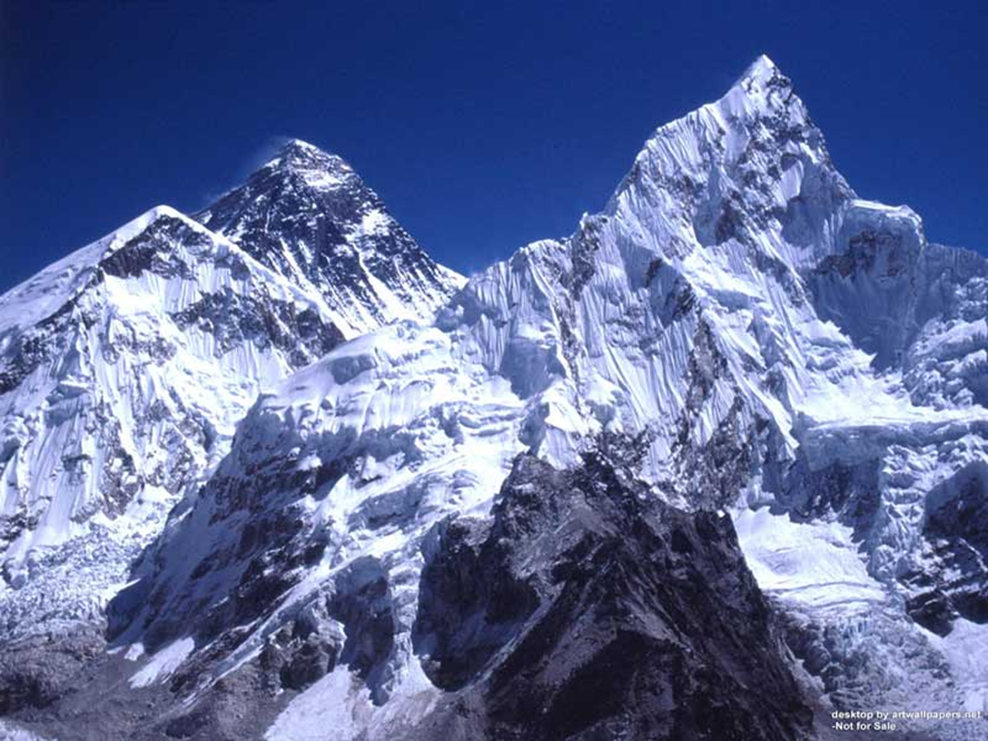 Niet wankelen… hoezo?

Misschien: kindertaal?
[Speaker Notes: 11]
Wegenkaart
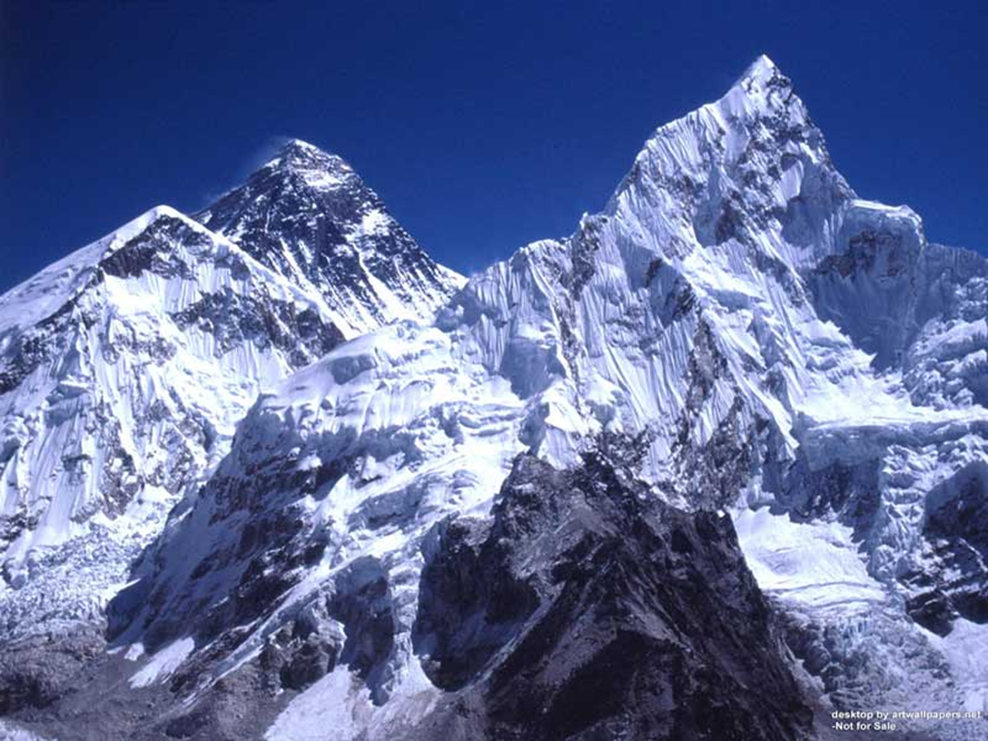 Niet wankelen… hoezo?

Misschien: kindertaal? 
Misschien: het kwaad valt mee?
[Speaker Notes: 12]
Wegenkaart
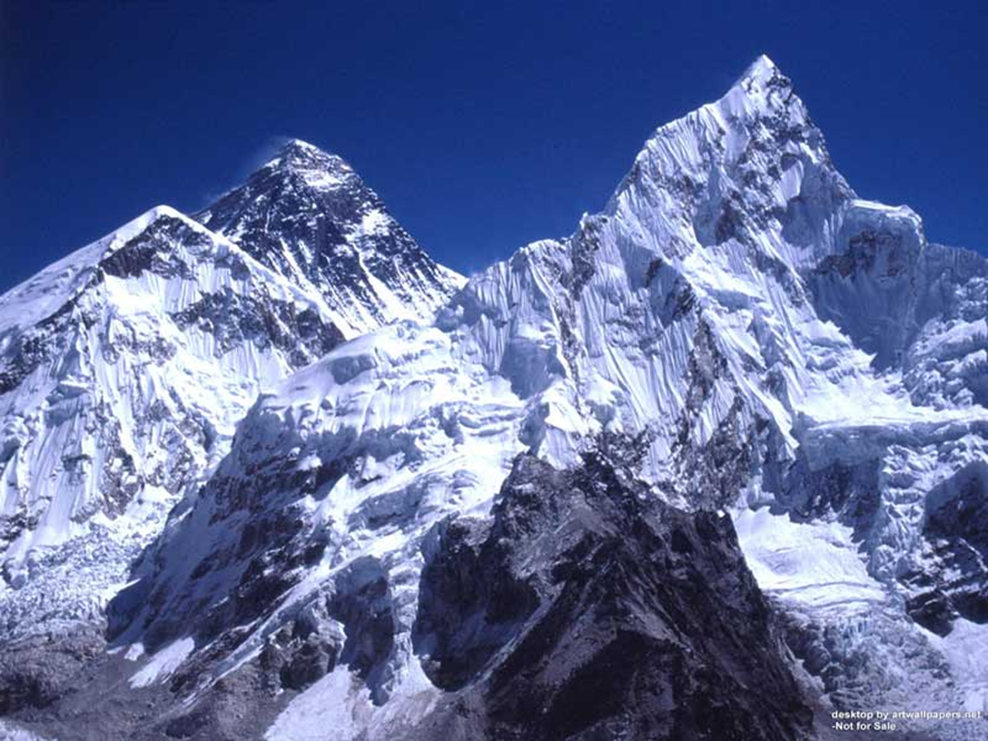 Niet wankelen… hoezo?

Misschien: kindertaal? 
Misschien: het kwaad valt mee?

Of: in Christus ben je al in Gods stad…
[Speaker Notes: 13]
Wegenkaart
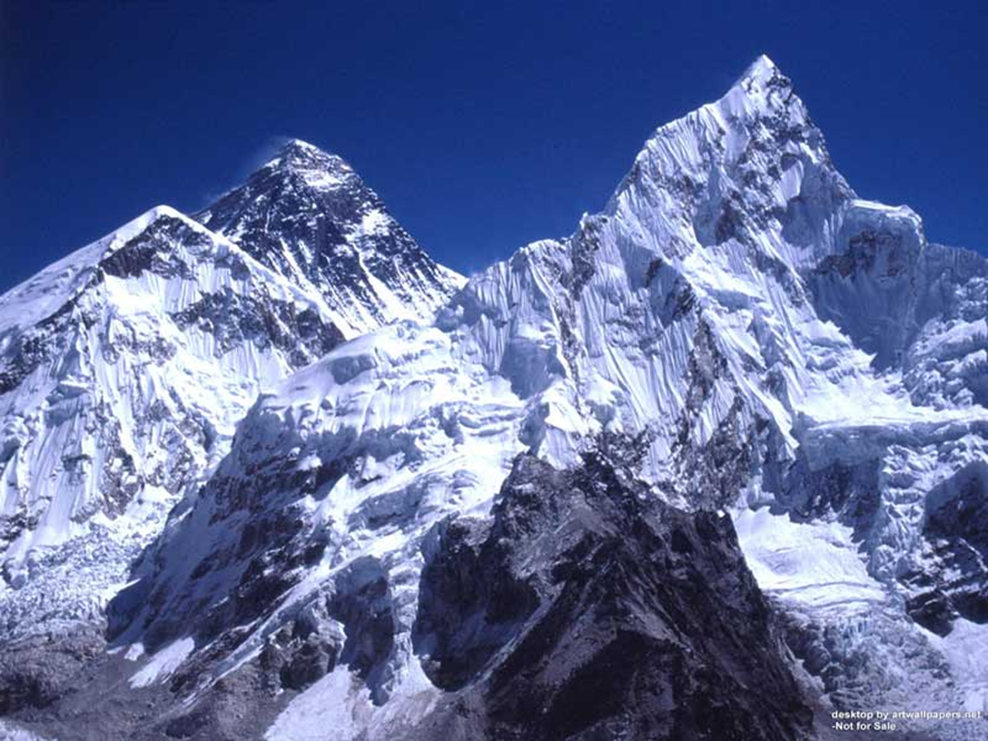 Ik sla mijn ogen op naar de bergen,
van waar komt mijn hulp…
[Speaker Notes: 14]
Wegenkaart
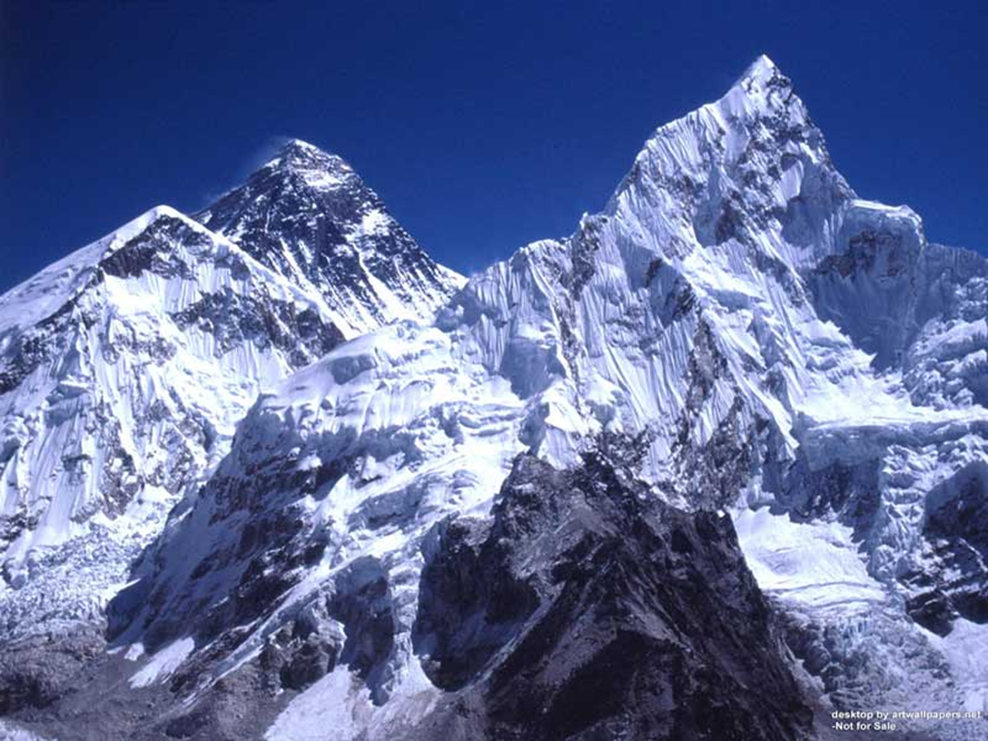 Ik sla mijn ogen op naar de bergen,
van waar komt mijn hulp…
…mijn hulp komt van de Heer
die hemel en aarde gemaakt heeft.
[Speaker Notes: 15]
Wegenkaart
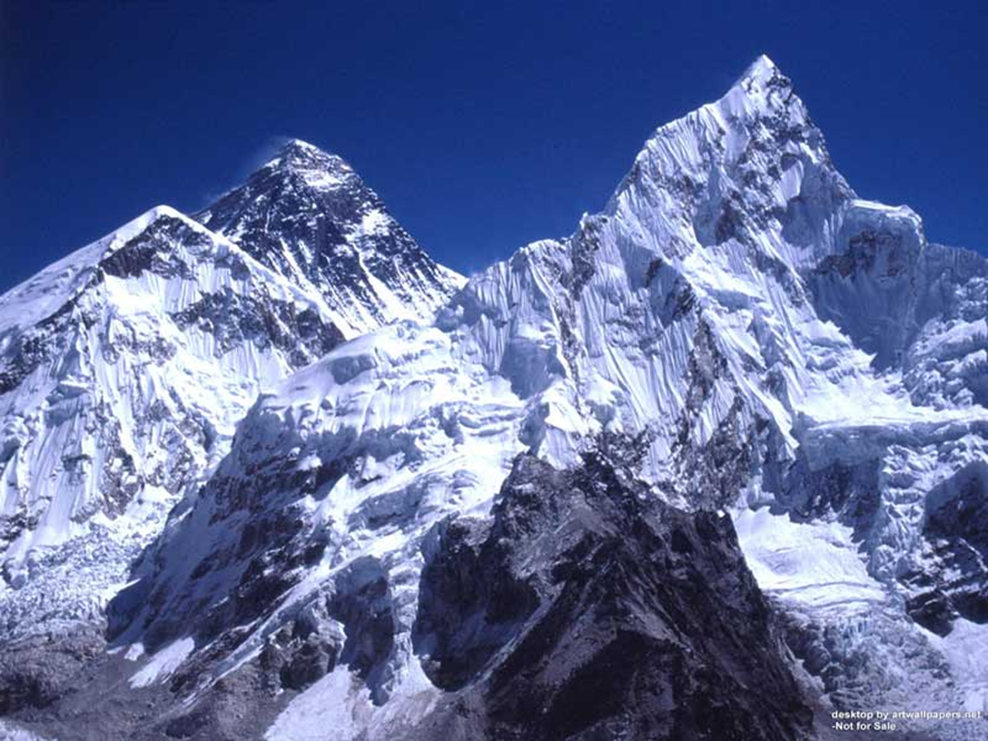 Ik sla mijn ogen op naar de bergen,
van waar komt mijn hulp…
…mijn hulp komt van de Heer
die hemel en aarde gemaakt heeft.
Hij zal je voet niet laten wankelen,
je wachter zal niet sluimeren…
[Speaker Notes: 16]
Wegenkaart
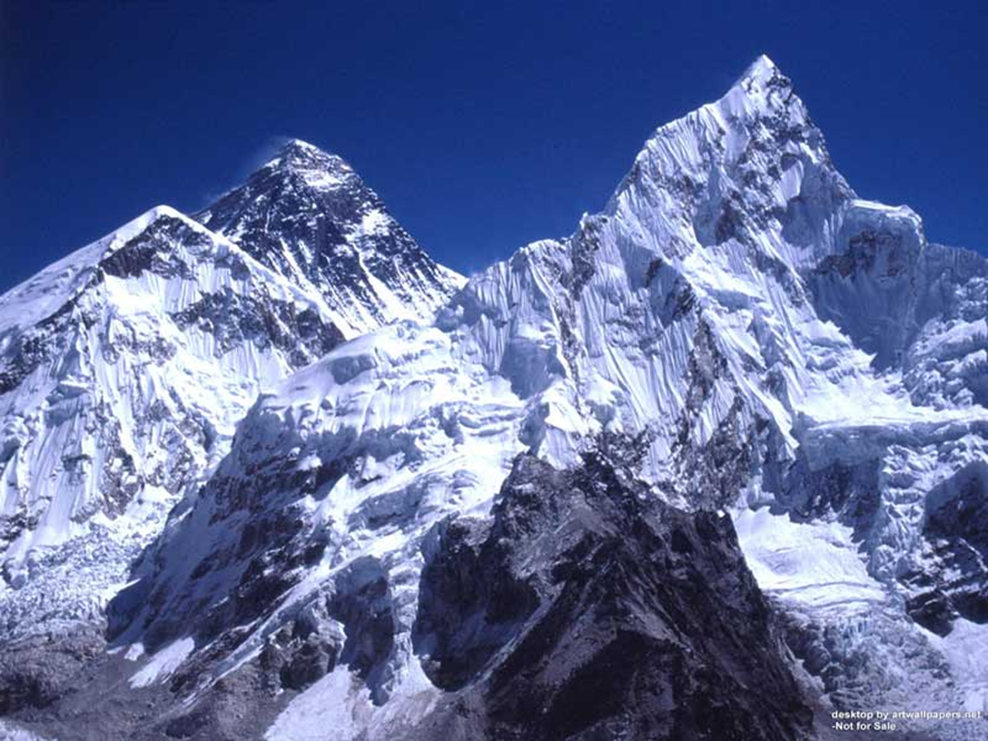 Ik sla mijn ogen op naar de bergen,
van waar komt mijn hulp…
…mijn hulp komt van de Heer
die hemel en aarde gemaakt heeft.
Hij zal je voet niet laten wankelen,
je wachter zal niet sluimeren… 
…niet sluimeren, hij slaapt niet,
van Israël de wachter…
[Speaker Notes: 17]
Wegenkaart
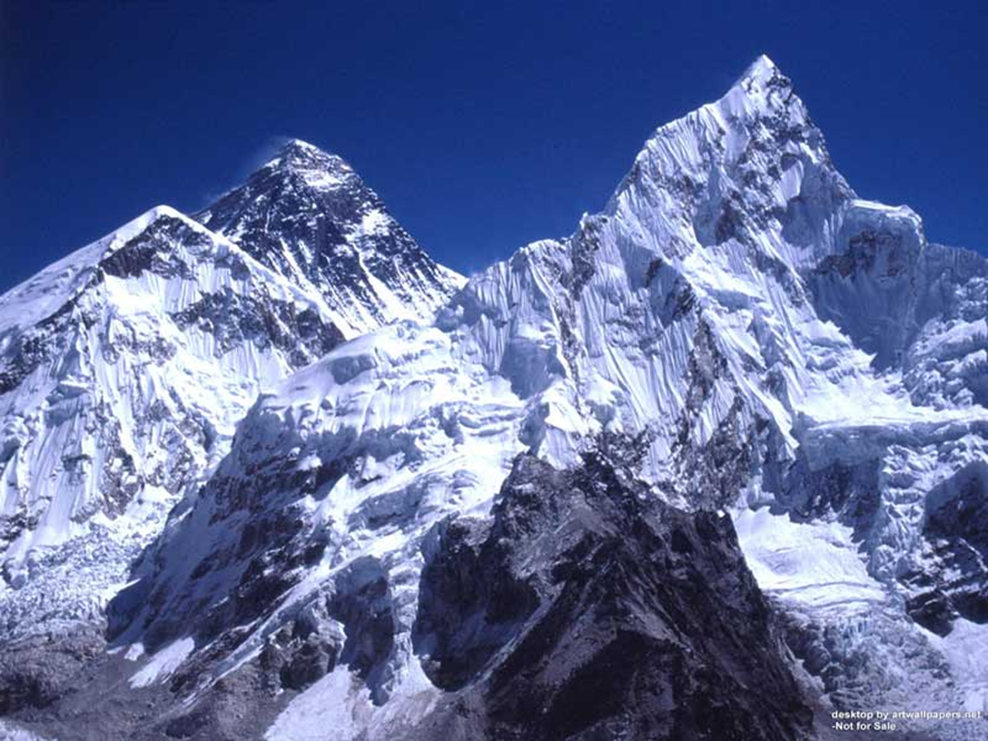 …je wachter is de Heer…
[Speaker Notes: 17]
Wegenkaart
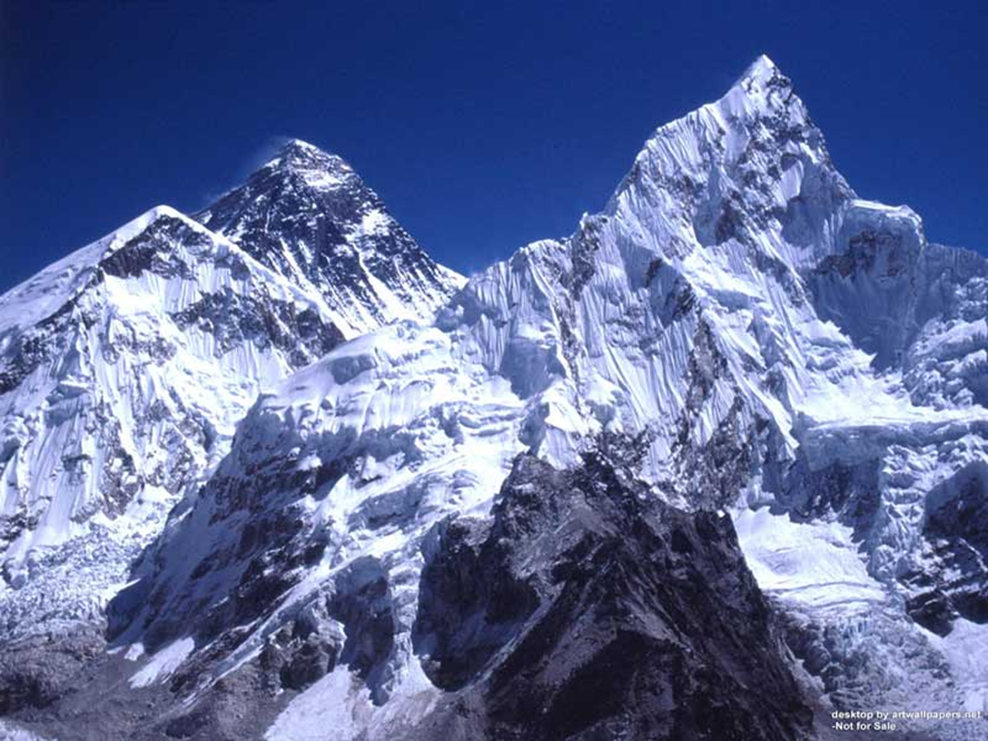 …je wachter is de Heer…
…de Heer is de schaduw aan je rechterhand:
overdag zal de zon je niet steken, bij nacht de maan je niet schaden.
[Speaker Notes: 19]
Wegenkaart
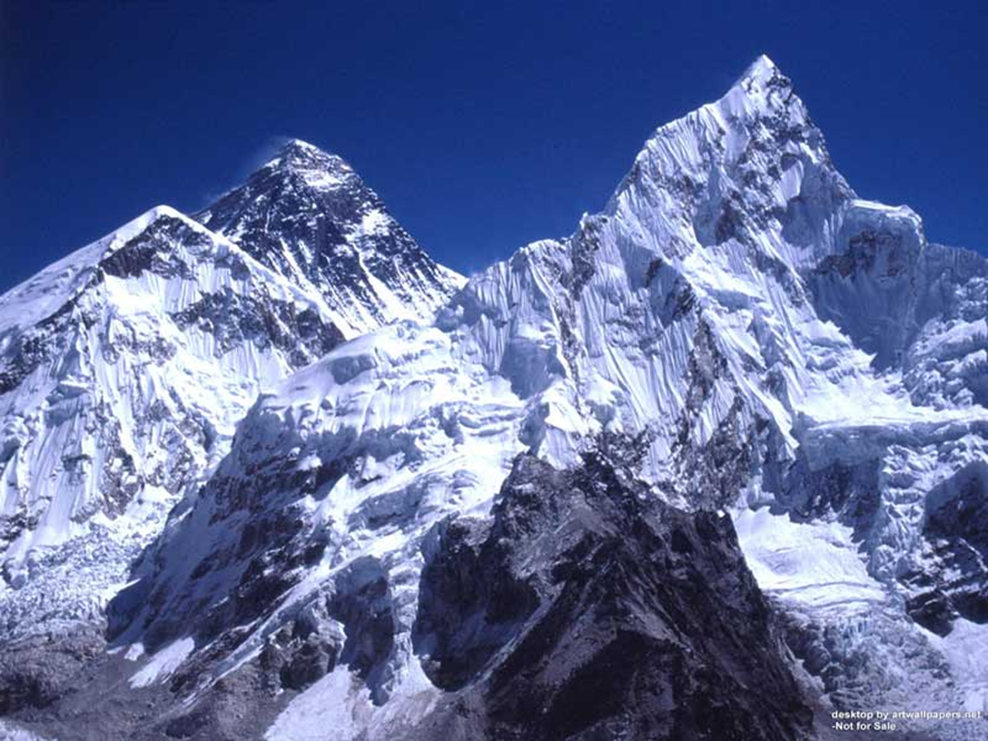 …je wachter is de Heer…
…de Heer is de schaduw aan je rechterhand:
overdag zal de zon je niet steken, bij nacht de maan je niet schaden.
De Heer voor alle kwaad behoedt je…
[Speaker Notes: 20]
Wegenkaart
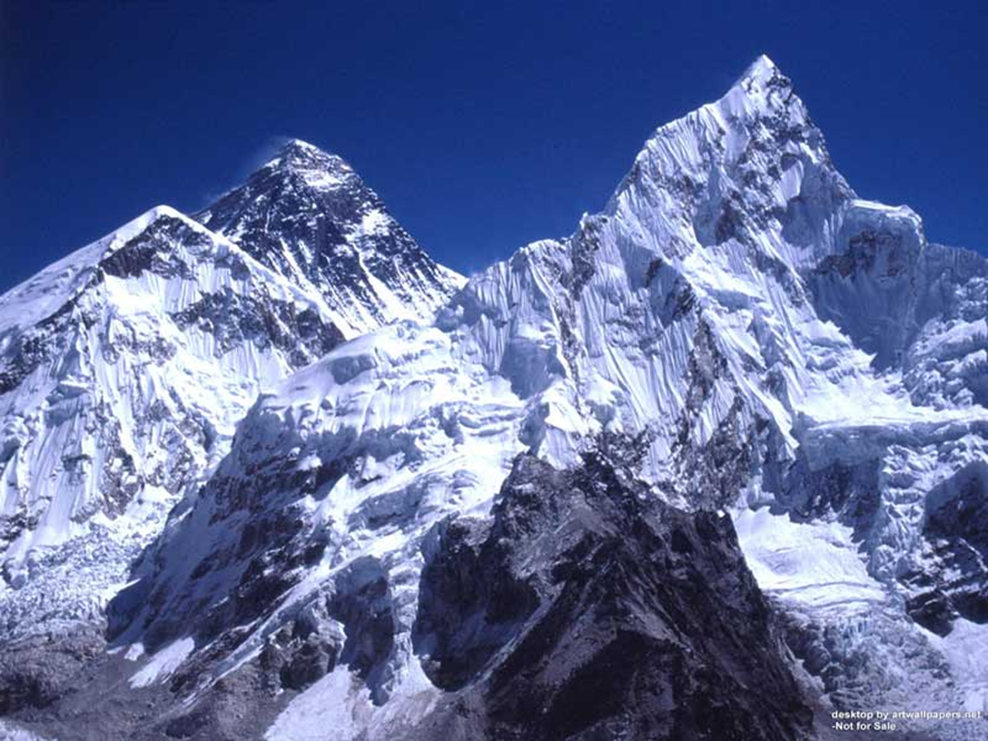 …je wachter is de Heer…
…de Heer is de schaduw aan je rechterhand:
overdag zal de zon je niet steken, bij nacht de maan je niet schaden.
De Heer voor alle kwaad behoedt je…
…behoedt je leven, behoedt je gaan en je komen van nu tot in eeuwigheid.
[Speaker Notes: 21]